Отчет о выполнении плана мероприятий по противодействию коррупции и достигнутых целевых показателейв Усть-Ницинском сельском поселении на 2021-2024 годы за 2023 год
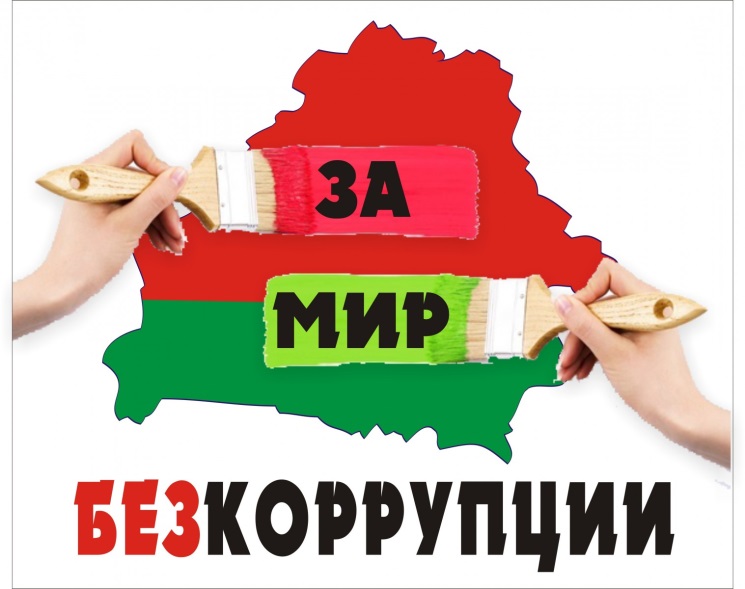 Т.Н. Лукина, ведущий специалист Администрации Усть-Ницинского сельского поселения
Коррупция - это
злоупотребление служебным положением, 
дача взятки, 
получение взятки, 
злоупотребление полномочиями, 
коммерческий подкуп либо иное незаконное использование физическим лицом своего должностного положения 
вопреки законным интересам общества и государства 
в целях 
получения выгоды в виде денег, 
ценностей, 
иного имущества или услуг имущественного характера, 
иных имущественных прав для себя или для третьих лиц либо незаконное предоставление такой выгоды указанному лицу другими физическими лицами, а также совершение деяний от имени или в интересах юридического лица
Базовые документы по профилактике коррупции в Усть-Ницинском сельском поселении
Постановление Администрации Усть-Ницинского сельского поселения от 30.12.2020 года № 249 «Об утверждении Плана мероприятий по противодействию коррупции в Усть-Ницинском сельском поселении на 2021 - 2024 годы» (с изменениями от 31.08.2021 № 182)
В Усть-Ницинском сельском поселении созданы и действуют комиссии:
по координации работы по противодействию коррупции в Усть-Ницинском сельском поселении





В 2023  году проведено 
5 заседаний
по соблюдению требований  к служебному поведению муниципальных служащих Усть – Ницинского сельского поселения и урегулированию конфликта интересов
В 2023 году проведено 
6  заседаний
Независимая антикоррупционная экспертиза нормативных проектов правовых актов в целях выявления в них положений, способствующих созданию условий для проявления коррупции
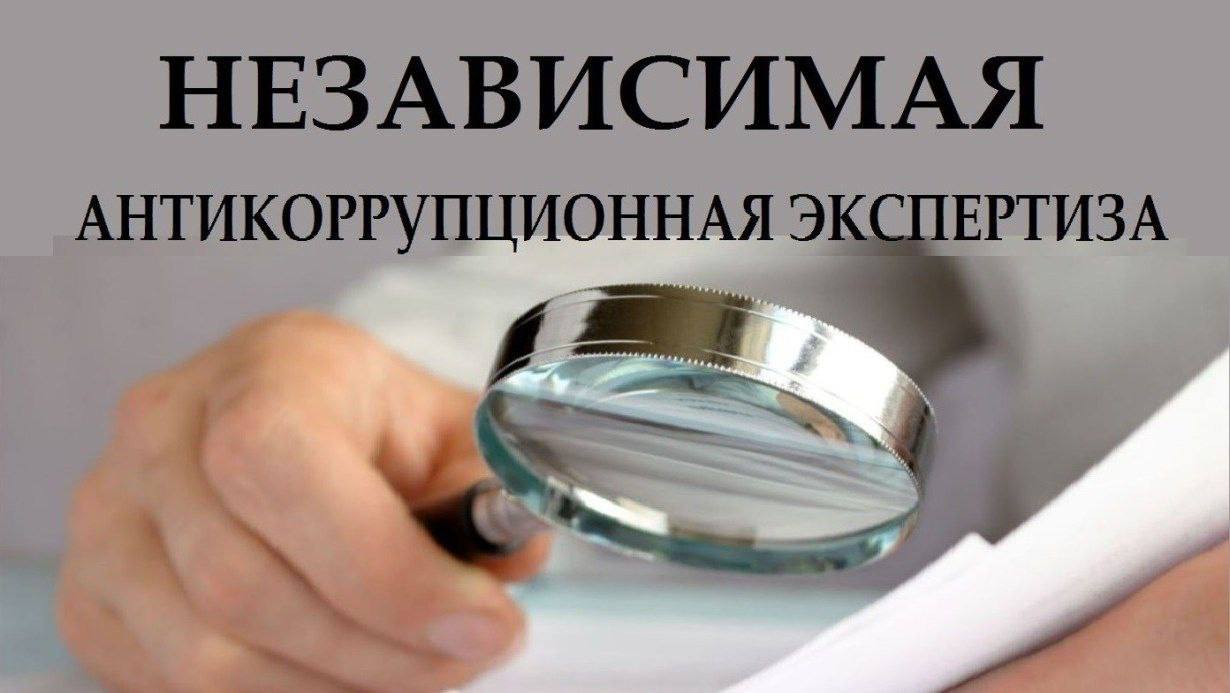 2023 год



62 проекта нормативно-правовых актов
Раздел «Противодействие коррупции» размещен на  официальном сайте Администрации Усть-Ницинского сельского поселенияhttps://усть-ницинское.рф/protivodeystvie/
Нормативные правовые и иные акты в сфере противодействия коррупции
Антикоррупционная экспертиза
Методические материалы
Формы документов, связанных с противодействием коррупции, для заполнения
Сведения о доходах, расходах, об имуществе и обязательствах имущественного характера
Комиссия по соблюдению требований к служебному поведению и урегулированию конфликта интересов
Обратная связь для сообщений о фактах коррупции
Антикоррупционное просвещение
Доклады, отчеты, обзоры, статистическая информация
Обучение  по образовательным программам в области противодействия коррупции
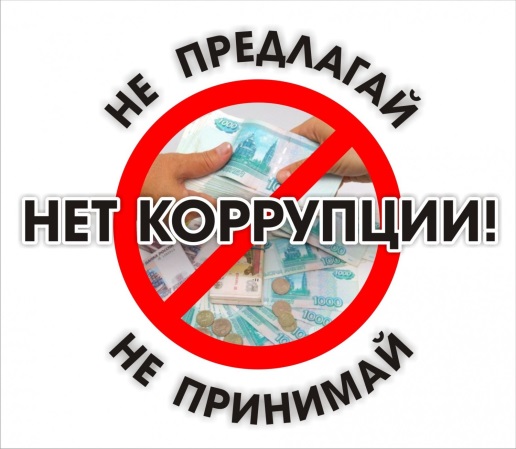 В 2023 году 3 муниципальных служащих, должности  которых включены в перечень, прошли обучение  по образовательным программам в области противодействия коррупции, в том числе  2  впервые поступившие  на муниципальную службу
Правовое просвещение для муниципальных служащих
Семинар «О предоставлении сведений о своих доходах, расходах, об имуществе и обязательствах имущественного характера, а также сведений о своих супруги (супруга) и несовершеннолетних детей за 2022 г. с учетом Методических рекомендации по вопросам представления сведений о доходах, расходах, об имуществе и обязательствах имущественного характера и заполнения соответствующей формы справки в 2023 году (за отчетный 2022 год) и основных новелл к ним»
Семинар «Соблюдения требований статьи 12 Федерального закона Федерального закона от 25 декабря 2008 года № 273-ФЗ «О противодействии коррупции» бывшими муниципальными служащими, включенными в перечни должностей с коррупционными рисками, в течение двух лет после увольнения с муниципальной службы»
Семинар «Об установлении законодательством Российской Федерации уголовной ответственности за совершение преступлений коррупционной направленности»
Семинар «Разъяснение типовых ситуаций конфликта интересов в закупочной деятельности, их предотвращение и урегулирование»
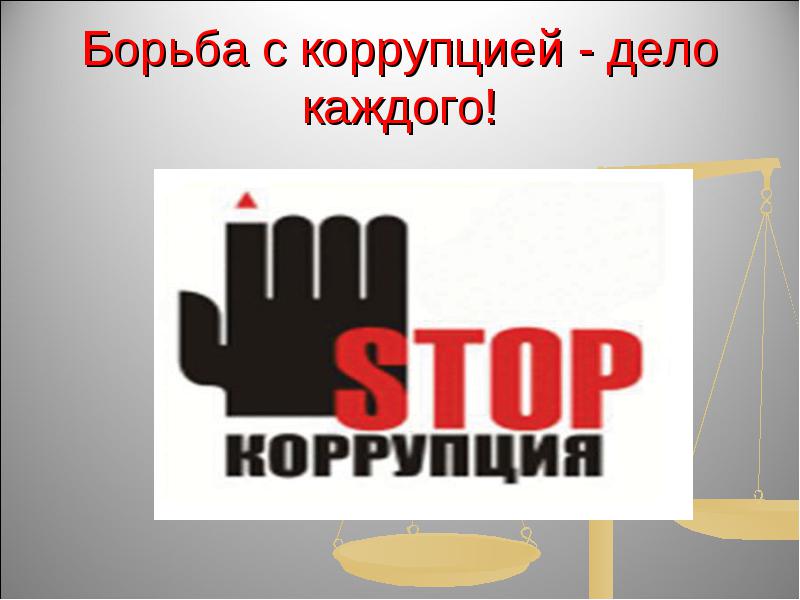 Противодействие коррупции при осуществлении муниципальных закупок
3 муниципальных служащих, в т.ч.  контрактный управляющий прошли  повышение квалификации по теме: «Основы контрактной системы. Общие требования в сфере закупок товаров, работ, услуг для обеспечения муниципальных нужд».
Администрацией  Усть-Ницинского сельского поселения  формируются  с учетом  критериев выбора закупок профили участников  закупок  и (или) определенных по их результатам поставщиков (подрядчиков, исполнителей);  проводится перекрестный анализ сведений, содержащихся в профилях лиц, участвующих в осуществлении закупок и профилях участников  закупок и (или) определенных по их  результатам поставщиков  (подрядчиков, исполнителей), в целях выявления личной заинтересованности муниципальных служащих.
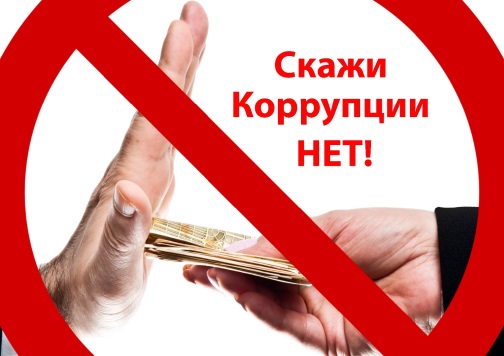 Выполнение целевых показателей реализации плана мероприятий по противодействию коррупции в Усть-Ницинском сельском поселении в 2023 году
1. Доля проектов нормативных правовых актов, в отношении которых проводилась антикоррупционная экспертиза, в общем количестве подготовленных нормативных правовых актов 100 %;
2.Число выявленных норм, содержащих  коррупциогенные факторы 0 %;
3. Доля муниципальных служащих, представивших своевременно сведения о доходах, расходах, об имуществе и обязательствах имущественного характера, от общего числа муниципальных служащих, обязанных представлять такие сведения, замещающих на 31 декабря года, предшествующего отчетному, должности, осуществление полномочий по которым влечет за собой обязанность представлять такие сведения 100 %;
4.Доля лиц, в отношении которых опубликованы представленные ими сведения о доходах, расходах, об имуществе и обязательствах имущественного характера, от общего количества лиц, обязанных представить сведения о доходах, расходах, об имуществе и обязательствах имущественного характера, подлежащие опубликованию 100 %;
5. Доля руководителей муниципальных учреждений Усть-Ницинского сельского поселения, представивших сведения о доходах, расходах, об имуществе и обязательствах имущественного характера, от общего количества руководителей муниципальных учреждений Усть-Ницинского сельского поселения 100%;
6. Доля руководителей муниципальных учреждений Усть-Ницинского сельского поселения, в отношении которых опубликованы сведения о доходах, расходах, об имуществе и обязательствах имущественного характера, от общего количества руководителей муниципальных учреждений Усть-Ницинского сельского поселения, представивших сведения о доходах, об имуществе и обязательствах имущественного характера 100 %;
7.Количество обращений граждан в органы местного самоуправления Усть-Ницинского сельского поселения, рассмотренных с нарушением срока 0 %;
8. Доля муниципальных услуг, от общего числа услуг, предоставляемых органом местного самоуправления Усть-Ницинского сельского поселения, муниципальными учреждениями 100 %.
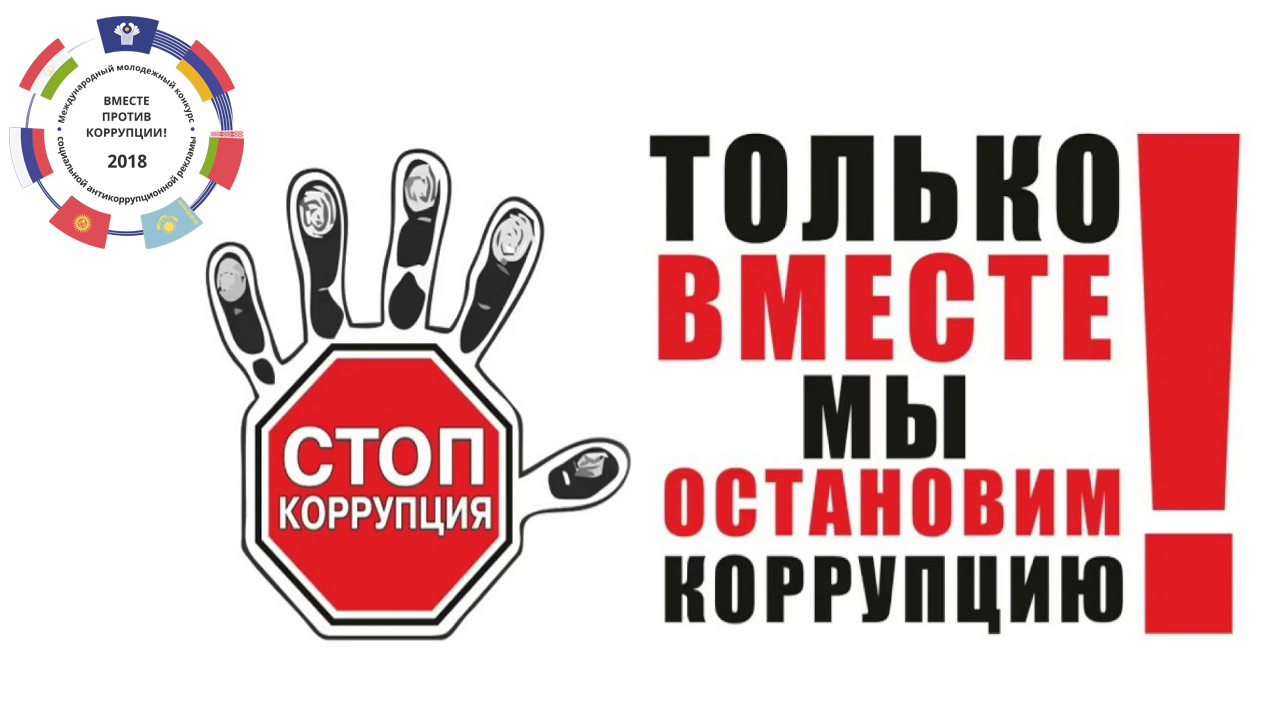